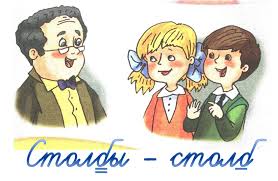 Аня - Ну и жарко!
Ваня  - Да ты что? Холодно!
Аня -  Да я вcя покраснела от жары!
Ваня - А я побелел от холода!
Аня - Ты, что такой кислый?
Ваня - А ты что такой сладкая? 
Аня - Нет! Я бодрая! А что это мы все время с тобой спорим? Жарко-холодно, покраснел-побледнел, кислый- сладкий? Очень интересные пары слов получились! Может они как-нибудь называются?
Ваня - Конечно, это слова-спорщики, как мы с тобой.
Антонимы
Систематизировать наши знания о словах-антонимах
1) В умной беседе ума наберёшься, а в 
 глупой – свой потеряешь.
2) Трус умирает сто раз, смелый живёт вечно.
3) Ученье – свет, а неученье – тьма.
4) Лучше горькая правда, чем сладкая ложь.
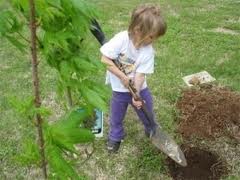 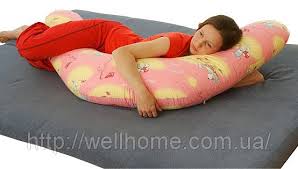 лежебока                     труженик
Антонимы - это слова, которые …

      звучат –
      пишутся –
      по смыслу -
1.  Этот лес был уродливым. Старые деревья стояли вокруг и печально шелестели засохшими листьями. Бледные цветы росли на полянах. Птицы очень   тихо    щебетали на ветвях    низких    сосен.
красивым
Молодые
весело
зелёными
Яркие
громко
высоких
Антонимы – это слова с противоположным значением.
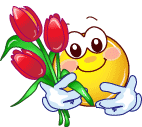 Я не всё понял, мне надо попробовать ещё раз
Я активно работал на уроке. У меня все получилось
Я работал на уроке, но у меня не все получилось